Klasyfikacja modeli procesów tworzenia oprogramowania
Cykl życiowy oprogramowania
Cykl życia oprogramowania pozwala na podzielenie pracy na części i zorganizowanie pracy w każdej z nich. Aby osiągnąć te cele stosuje się modele cyklu życia, które umożliwiają utworzenie faz, określają czynności, które są w nich realizowane, a także określają kolejność ich realizacji. Na rysunku poniżej przedstawiamy w jaki sposób wyglądają poszczególne fazy:1
Określenie wymagań
Projektowanie
Implementacja
Testowanie
Konserwacja
Faza strategiczna
Analiza
Instalacja
Dokumentacja
Rysunek 1: Cykl życia oprogramowania2
Opracowanie własne na podstawie „Podstawy inżynierii oprogramowania” W. Dąbrowski, K Subieta, Wyd. PJWSTK, Warszawa 2005, str. 7
2. 	„Podstawy inżynierii oprogramowania” W. Dąbrowski, K Subieta, Wyd. PJWSTK, Warszawa 2005, str. 7
Definicja modeli oprogramowania
Modele oprogramowania są to uproszczone prezentacje procesu tworzenia oprogramowania. Składają się z szeregu wzajemnie powiązanych ze sobą etapów. Modele te są abstrakcją konkretnego procesu, który ma być opisany.3
3. Opracowanie własne na podstawie „Inżynieria oprogramowania” Ian Sommerville WNT, 2003, Rozdział 1
Klasyfikacja modeli
Model kaskadowy
Zmodyfikowany model kaskadowy
Model iteracyjny
Model „V”
Realizacja kierowana dokumentami
Prototypowanie
Programowanie odkrywcze
Realizacja przyrostowa
Tworzenie z gotowych elementów
Model spiralny
Tworzenie formalne systemów
Tworzenie ewolucyjne systemów
Model kaskadowy4
Jest to najstarszy model procesu tworzenia oprogramowania.

Nazywany jest również modelem wodospadu.

Jest to najbardziej intuicyjny model, stosowany również w innych dziedzinach np. budownictwie

W modelu kaskadowym wszystkie czynności (analiza, projektowanie, implementacja itd.) są odrębnymi fazami procesu. 

Kolejne etapy procesu następują po sobie w ściśle określonym porządku.

Ogranicza możliwości powrotu do poprzednich faz.
4. Opracowanie własne na podstawie „Podstawy inżynierii oprogramowania” W. Dąbrowski, K Subieta, Wyd. PJWSTK, Warszawa 2005, str. 11, 
„Przegląd modeli cyklu życia oprogramowania” , R. Kasprzyk, Software Developer’s Journal 10/2006.
Model kaskadowy
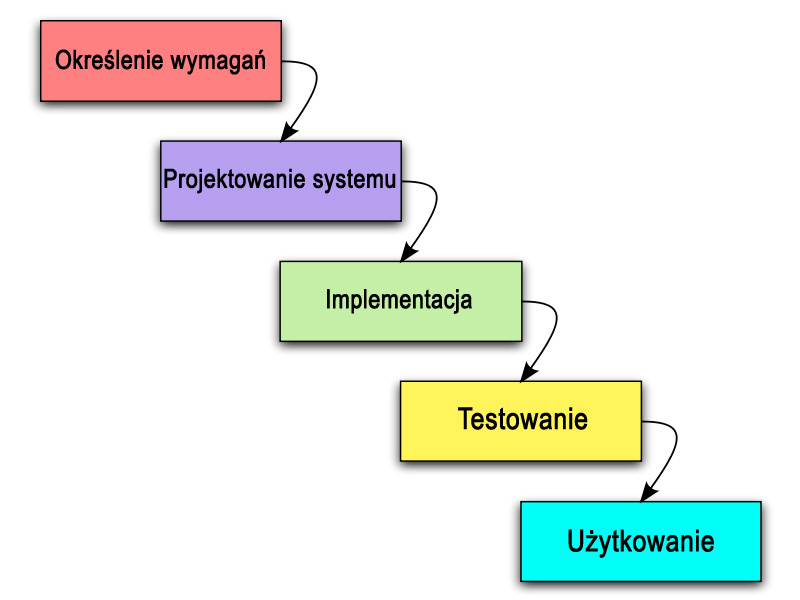 Rys.2: Model kaskadowy5
Rysunek zapożyczony z materiałów AGH dostęp [on-line] http://zasoby.open.agh.edu.pl/~10sdczerner/page/model_kaskadowy [dnia 06.05.2012]
Model kaskadowy – zalety6
Intuicyjny w obsłudze

Zrozumiały nawet dla przeciętnego użytkownika

Gwarantuje porządek w czasie procesu tworzenia oprogramowania

Zachowanie kolejności poszczególnych faz gwarantuje dokładność w realizacji projektu
6. Opracowanie własne na podstawie: „Podstawy inżynierii oprogramowania” wykładu 1 dr inż. Waldemara Łabudy dostęp [on-line] http://www.emcist.fm.interia.pl/PIO2.rtf [dnia 06.05.2012]
„Przegląd modeli cyklu życia oprogramowania” , R. Kasprzyk, Software Developer’s Journal 10/2006.
Model kaskadowy – wady7
Model kaskadowy powinien być używany tylko w sytuacji gdy wymagania są jasne i dokładnie sprecyzowane

Nie powinniśmy rozpoczynać następnej fazy gdy nie ukończyliśmy pierwszej, ponieważ może prowadzić to do błędów

W związku ze ściśle narzuconą kolejnością wykonywania projektu, ewentualny powrót do którejś ze wcześniejszych faz jest bardzo kosztowny

Ze względu na stały, rygorystyczny przebieg pracy może nastąpić brak zainteresowania klienta produktem. Kontakt z klientem jest ograniczony w związku z tym może prowadzić do braku zadowolenia klienta przy odbiorze produktu.
7. Opracowanie własne na podstawie: „Podstawy inżynierii oprogramowania” wykładu 1 dr inż. Waldemara Łabudy dostęp [on-line] http://www.emcist.fm.interia.pl/PIO2.rtf [dnia 06.05.2012]
„Przegląd modeli cyklu życia oprogramowania” , R. Kasprzyk, Software Developer’s Journal 10/2006.
Model kaskadowy – stosowanie8
Model kaskadowy jest stosowany przy projektowaniu małych systemów informatycznych 

Stosowany w sytuacji jasno zdefiniowanych wymagań
8. Opracowanie na podstawie: wykładu Marka Piaseckiego dostęp [on-line] http://marek.piasecki.staff.iiar.pwr.wroc.pl/dydaktyka/io_2010/w2.pdf [dnia 06.05.2012];
Sławomira Wróblewskiego dostęp [on-line] http://neo.dmcs.p.lodz.pl/io5z/io5z_wykl.pdf [dnia 06.05.2012]
Zmodyfikowany model kaskadowy9
Model kaskadowy jest odbierany jako sztywny i niedogodny dla programistów. W związku z tym dokonano pewnej modyfikacji umożliwiającej powrót do poprzednich etapów procesu tworzenia oprogramowania.
9. Opracowanie własne na podstawie: „Podstawy inżynierii oprogramowania” W. Dąbrowski, K Subieta, Wyd. PJWSTK, Warszawa 2005, str. 12
Zmodyfikowany model kaskadowy
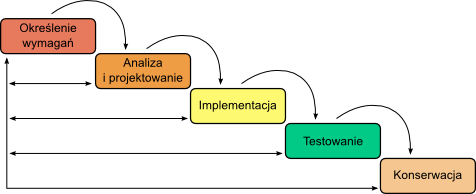 Rys.3:Zmodyfikowany model kaskadowy10
10. Rysunek zapożyczony z http://www.goldenline.pl/forum/2527092/zmodyfikowany-model-kaskadowy dostęp [06.05.2012]
Model iteracyjny11
Model iteracyjny jest bardzo podobny do modelu kaskadowego, z tym, że poszczególne procesy są podzielone na podzbiory. Gdy ukończymy iteracje, wybierany jest kolejny podzbiór.
11. Opracowane na podstawie: „Przegląd modeli cyklu życia oprogramowania” , R. Kasprzyk, Software Developer’s Journal 10/2006.
Model iteracyjny
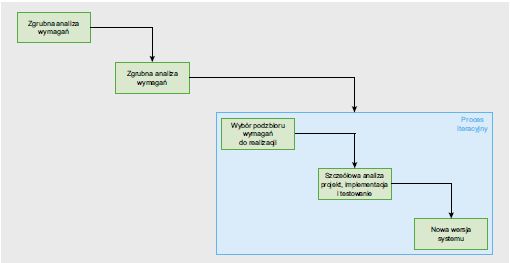 Rys.4:Model iteracyjny12
12. Rysunek zapożyczony z „Przegląd modeli cyklu życia oprogramowania” , R. Kasprzyk, Software Developer’s Journal 10/2006.
Model iteracyjny – zalety13
Pozwala to na nadanie ważności wymaganiom i realizację ich zgodnie z priorytetami

Pozwala na weryfikacje zrealizowanych działań z klientem i uzyskanie informacji czy mu to odpowiada

Odpowiedź od klienta pozwala na szybkie wyłapanie błędów

Pozwala na szybsze wdrożenie systemu w warunkach rzeczywistych
13. Opracowane na podstawie: „Przegląd modeli cyklu życia oprogramowania” , R. Kasprzyk, Software Developer’s Journal 10/2006.
Model iteracyjny – wady14
Można dokonać złego podziału na podzbiory co wiąże się z nieefektywną pracą

Kosztowny
14. Opracowane na podstawie: „Przegląd modeli cyklu życia oprogramowania” , R. Kasprzyk, Software Developer’s Journal 10/2006.
Model „V”15
Model „V” jest rozwinięciem modelu kaskadowego w którym faza testów jest bardzo rozbudowana. Testy te mają na celu uniknięcie potrzeby powrotu do wcześniejszego etapu. Ponieważ podobnie jak w modelu kaskadowym późne wykrycie błędu w początkowych fazach jest bardzo kosztowne.
15. Opracowane na podstawie: „Przegląd modeli cyklu życia oprogramowania” , R. Kasprzyk, Software Developer’s Journal 10/2006.
Model „V”16
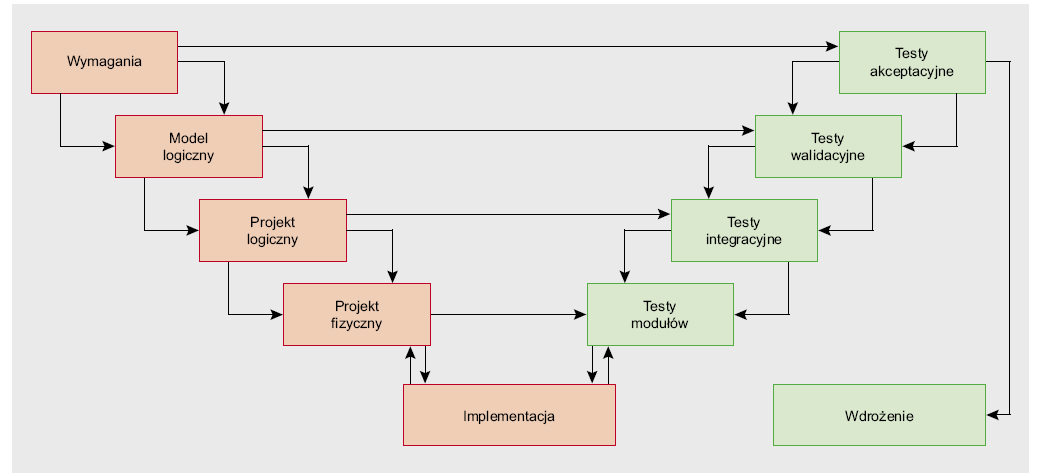 Rys.5: Model „V”
16.Rysunek zapożyczony z „Przegląd modeli cyklu życia oprogramowania” , R. Kasprzyk, Software Developer’s Journal 10/2006.
Model „V” – zalety17
Duża ilość testów zwiększa prawdopodobieństwo uniknięcia błędów w oprogramowaniu

W przeciwieństwie do modelu kaskadowego ryzyko popełnienia błędu w późniejszym etapie maleje z powodu dużej liczby testów i weryfikacji

Jest względnie tani – dzięki niewielkiej liczbie błędów
17. Opracowane na podstawie: „Przegląd modeli cyklu życia oprogramowania” , R. Kasprzyk, Software Developer’s Journal 10/2006.
Model „V” – wady18
W przypadku wykrycia błędów w dalekiej fazie działania podobnie jak w modelu kaskadowym koszty rosną
18. Opracowane na podstawie: „Przegląd modeli cyklu życia oprogramowania” , R. Kasprzyk, Software Developer’s Journal 10/2006.
Realizacja kierowana dokumentami19
Wynaleziony przez armię amerykańską, jest kopią modelu kaskadowego uzupełnioną o realizację dokumentacji na koniec każdej fazy. Model ten zakłada, że dokumenty przekazywane są klientowi, który je zatwierdza. Dopiero po zatwierdzeniu rusza praca nad kolejną fazą. 
Dokumentacja musi być zgodna ze standardami DOD STD 2167 oraz DOD STD 2167a
19. Opracowanie własne na podstawie „Podstawy inżynierii oprogramowania” W. Dąbrowski, K Subieta, Wyd. PJWSTK, Warszawa 2005, str. 18,
Model realizacji kierowania dokumentami – zalety20
Takie same jak modelu kaskadowego

Daje możliwość realizacji działań przez dodatkową firmę dzięki przekazaniu dokumentacji

Dzięki zgodności ze standardami mamy gwarancję wysokiej jakości produktu

Dzięki weryfikacji dokumentacji przez klienta unikamy błędów w dalszej fazie projektowania
20. Opracowanie własne na podstawie „Podstawy inżynierii oprogramowania” W. Dąbrowski, K Subieta, Wyd. PJWSTK, Warszawa 2005, str. 18,
Model realizacji kierowania dokumentami – wady21
Takie same jak modelu kaskadowego

Duży koszt i nakład pracy przeznaczany na opracowanie dokumentacji zgodnej ze standardami

Długi czas realizacji przedsięwzięcia spowodowany oczekiwaniem na zapoznanie się i aprobatę wyrażaną przez klienta
21. Opracowanie własne na podstawie „Podstawy inżynierii oprogramowania” W. Dąbrowski, K Subieta, Wyd. PJWSTK, Warszawa 2005, str. 18,
Model realizacji kierowania dokumentami – zastosowanie22
Na przykładzie amerykańskiej armii wnioskować można, że sprawdza się przy tworzeniu dużych systemów

Sprawdza się także w sytuacji zlecenia wykonania pewnej części projektu zewnętrznej firmie

Kiedy chcemy by projekt by realizowany z zgodzie z obowiązującymi standardami
22. Opracowanie własne na podstawie „Podstawy inżynierii oprogramowania” W. Dąbrowski, K Subieta, Wyd. PJWSTK, Warszawa 2005, str. 18,
Model prototypowania
Model prototypowania polega na budowaniu, tworzeniu kolejnych wersji oprogramowania, aż do momentu uzyskania wersji najbardziej zbliżonej do zamierzonej. Oceny prototypów i kolejne wersje tych prototypów przyczyniają się do identyfikacji wymagań.23
23. Opracowanie własne na podstawie „Podstawy inżynierii oprogramowania” W. Dąbrowski, K Subieta, Wyd. PJWSTK, Warszawa 2005, str. 14,
Model prototypowania
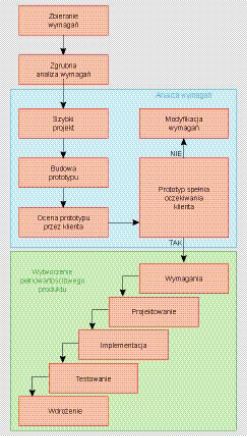 Rys.6:Model prototypowania24
24. Rysunek zapożyczony z „Przegląd modeli cyklu życia oprogramowania” , R. Kasprzyk, Software Developer’s Journal 10/2006
Model prototypowania cd.
Charakterystyczną cechą tego modelu jest budowa tzw. „szybkiego projektu”, bez dbałości o jakość.
Prototypowanie jest najczęściej wykorzystywane w fazie uzgadniania wymagań. Prototypy ułatwiają ustalenie wymagań klienta.
W trakcie tworzenia oprogramowania wielokrotnie wykorzystuje się ten sam kod. 25
25. Opracowanie własne na podstawie „Podstawy inżynierii oprogramowania” W. Dąbrowski, K Subieta, Wyd. PJWSTK, Warszawa 2005, str. 14,
Model prototypowania – zalety26
Pokazanie klientowi działającego systemu

Możliwość zapoznania się  klienta z działaniem systemu

Pozwala na dokładną analizę wymagań
26. Opracowanie własne na podstawie „Podstawy inżynierii oprogramowania” W. Dąbrowski, K Subieta, Wyd. PJWSTK, Warszawa 2005, str. 14
Model prototypowania – wady27
Wytworzenie prototypu stanowi dodatkowy koszt

Klient nie rozumie, dlaczego budowa systemu trwa tak długo, skoro wcześniej został mu pokazany już działający system

Przywiązanie się klienta do konkretnej funkcji, którą realizuje prototyp, a której może nie realizować system
27. Opracowanie własne na podstawie „Podstawy inżynierii oprogramowania” W. Dąbrowski, K Subieta, Wyd. PJWSTK, Warszawa 2005, str. 14
Model prototypowania – stosowanie28
W przypadku, gdy sprecyzowanie wymagań jest łatwe

W przypadku, gdy w trakcie realizacji nie ma możliwości zmiany wymagań

W systemach mających na celu automatyzację wykonywanej już wcześniej funkcjonalności
28. Opracowanie własne na podstawie „Podstawy inżynierii oprogramowania” W. Dąbrowski, K Subieta, Wyd. PJWSTK, Warszawa 2005, str. 15
Programowanie odkrywcze29
Jedna z modyfikacji tworzenia ewolucyjnego

Ideą jest współpraca z klientem i bieżąca modyfikacja wymagań

W przeciwieństwie do prototypowania bazuje się na tym samym kodzie, który się uaktualnia
29. Opracowanie własne na podstawie  materiałów AGH http://brasil.cel.agh.edu.pl/~10sdczerner/page/wytwarzanie_odkrywcze [05.05.2012]
Programowanie odkrywcze
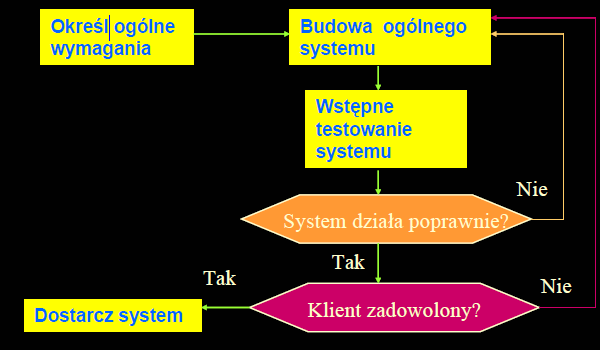 Rys.7:Model programowania odkrywczego30
30. Rysunek zapożyczony z „Przegląd modeli cyklu życia oprogramowania” , R. Kasprzyk, Software Developer’s Journal 10/2006
Programowanie odkrywcze – zalety31
Łatwość stosowania w przypadkach niezbyt dobrze sprecyzowanych wymagań

Szybka weryfikacja rezultatów przez klienta
31. Opracowanie własne na podstawie: „Podstawy inżynierii oprogramowania” wykładu 1 dr inż. Waldemara Łabudy dostęp [on-line] http://www.emcist.fm.interia.pl/PIO2.rtf [dnia 05.05.2012]
Programowanie odkrywcze – wady32
Ograniczenie przy testach – w większości przypadków są realizowane w obecności klienta

Poprzez ciągłą modyfikację istnieje ryzyko zagubienia wstępnie zamyślonego projektu
32. Opracowanie własne na podstawie: „Podstawy inżynierii oprogramowania” wykładu 1 dr inż. Waldemara Łabudy dostęp [on-line] http://www.emcist.fm.interia.pl/PIO2.rtf [dnia 06.05.2012]
Programowanie odkrywcze – stosowanie33
Stosowany w przypadku nie określonych wymagań

Stosowany w przypadku, gdy prototypowanie nie jest wystarczającym rozwiązaniem
33.Opracowanie własne na podstawie: „Podstawy inżynierii oprogramowania” wykładu 1 dr inż. Waldemara Łabudy dostęp [on-line] http://www.emcist.fm.interia.pl/PIO2.rtf [dnia 06.05.2012]
Realizacja przyrostowa34
Jedna z odmian modelu spiralnego

Opiera się na wybieraniu i realizacji kolejnych elementów , funkcji – ważne by dokonać właściwego podziału, co umożliwi testowanie i weryfikacje postępów

Inkrementacja
34. Opracowanie własne na podstawie  materiałów AGH http://brasil.cel.agh.edu.pl/~10sdczerner/page/wytwarzanie_przyrostowe [05.05.2012]
Realizacja przyrostowa
Rys.8:Model realizacji przyrostowej35
35. Rysunek zapożyczony z http://martha_zaj.w.interia.pl/Pliki/lekcja1.html [06.05.2012]
Realizacja przyrostowa – zalety36
Podtrzymywanie kontaktu z klientem

Możliwość jednoczesnej pracy nad kilkoma modułami

Możliwość wcześniejszego przetestowania i wykorzystania pewnej części systemu
36. Opracowanie własne na podstawie: wykładu Marka Piaseckiego dostęp [on-line] http://marek.piasecki.staff.iiar.pwr.wroc.pl/dydaktyka/io_2010/w2.pdf [dnia 06.05.2012];
Realizacja przyrostowa – wady37
Generowanie kosztu, który wynika z niezależnej realizacji fragmentów systemu
37. Opracowanie własne na podstawie: wykładu Marka Piaseckiego dostęp [on-line] http://marek.piasecki.staff.iiar.pwr.wroc.pl/dydaktyka/io_2010/w2.pdf [dnia 06.05.2012];
Realizacja przyrostowa – zastosowanie38
W systemach modułowych
38. Opracowanie własne na podstawie: wykładu Marka Piaseckiego dostęp [on-line] http://marek.piasecki.staff.iiar.pwr.wroc.pl/dydaktyka/io_2010/w2.pdf [dnia 06.05.2012];
Tworzenie z gotowych komponentów39
Tworzenie oprogramowania z gotowych komponentów polega na wykorzystaniu gotowych elementów oprogramowania wcześniej utworzonego lub dostępnego na rynku, aby zmniejszyć koszty.
39. Opracowanie własne na podstawie „Podstawy inżynierii oprogramowania” W. Dąbrowski, K Subieta, Wyd. PJWSTK, Warszawa 2005, str. 16
Tworzenie z gotowych komponentów40
Występują dwa rodzaje tworzenia oprogramowania z gotowych komponentów:

Wykorzystanie elementów z wcześniejszych systemów
Zakup elementów od dostawców
40. Opracowanie własne na podstawie „Podstawy inżynierii oprogramowania” W. Dąbrowski, K Subieta, Wyd. PJWSTK, Warszawa 2005, str. 16
Tworzenie z gotowych komponentów –zalety41
Duża niezawodność

Zmniejszenie ryzyka popełnienia błędu lub niespełnieniu wymagań klienta

Niski koszt przedsięwzięcia
41. Opracowanie własne na podstawie „Podstawy inżynierii oprogramowania” W. Dąbrowski, K Subieta, Wyd. PJWSTK, Warszawa 2005, str. 16
Tworzenie z gotowych komponentów –wady42
Przygotowanie własnych elementów do nowego systemu może być kosztowne

Możemy się uzależnić od dostawców gotowych komponentów.
42. Opracowanie własne na podstawie „Podstawy inżynierii oprogramowania” W. Dąbrowski, K Subieta, Wyd. PJWSTK, Warszawa 2005, str. 16
Tworzenie z gotowych elementów – zastosowanie43
Systemy, które są podobne do już istniejących, opierające się na tych samych mechanizmach i wykorzystujących często spotykane rozwiązania
43. Opracowanie własne na podstawie „Podstawy inżynierii oprogramowania” W. Dąbrowski, K Subieta, Wyd. PJWSTK, Warszawa 2005, str. 16
Model spiralny44
W modelu spiralnym cyklicznie powtarza się pewne sekwencje działań.
Model spiralny składa się z czterech faz:
Planowanie
Analiza ryzyka
Realizacja, testowanie, wdrożenie
Weryfikacja
44. Opracowanie własne na podstawie „Przegląd modeli cyklu życia oprogramowania” , R. Kasprzyk, Software Developer’s Journal 10/2006
Model spiralny
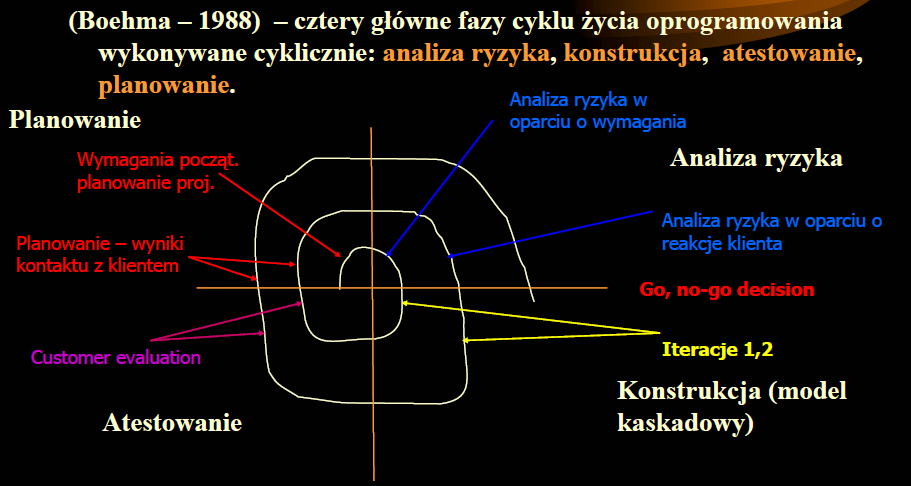 Rys.9:Model spiralny45
45. Rysunek zapożyczony z https://mail.pk.edu.pl/~mareks/modele.pdf
Model spiralny –zalety46
Zaletą modelu jest jawne uwzględnienie ryzyka.

Częste kontakty z klientem

Model skupia się na wczesnym eliminowaniu błędów

Model daje możliwość szkolenia użytkowników zanim system informatyczny zostanie utworzony

Model daje duże możliwości modyfikacji bez ponoszenia dużych kosztów
46. Opracowanie własne na podstawie „Podstawy inżynierii oprogramowania” W. Dąbrowski, K Subieta, Wyd. PJWSTK, Warszawa 2005, str. 13
Model spiralny – wady47
Wymaga dużych nakładów organizacyjnych

Modyfikacja stwarza ryzyko ignorancji przy identyfikacji wymagań i ich analizie
47. Opracowanie własne na podstawie „Podstawy inżynierii oprogramowania” W. Dąbrowski, K Subieta, Wyd. PJWSTK, Warszawa 2005, str. 13
Model spiralny – zastosowanie48
Model ten jest odpowiedni przy systemach, w których często zmieniają się wymagania
48. Opracowanie własne na podstawie „Podstawy inżynierii oprogramowania” W. Dąbrowski, K Subieta, Wyd. PJWSTK, Warszawa 2005, str. 13
Tworzenie formalne oprogramowania49
Tworzenie formalne oprogramowania polega na tworzeniu matematycznych specyfikacji systemu i przekształcaniu ich za pomocą metod matematycznych

Tworzenie formalne oprogramowania wymaga specjalistycznej wiedzy. W związku z czym są rzadko używane.

Tworzenie formalne powinno zmniejszyć koszty tworzenia oprogramowania, jednak aby się posługiwać tym modelem, należy zatrudnić osoby posiadające specjalistyczną wiedzę, co de facto powoduje bardzo często wzrost kosztów
49. Opracowanie własne na podstawie „Podstawy inżynierii oprogramowania” W. Dąbrowski, K Subieta, Wyd. PJWSTK, Warszawa 2005, str. 18
Tworzenie formalne
Rys.10:Tworzenie formalne50
50. Rysunek zapożyczony z wykładów  Sławomira Wróblewskiego http://neo.dmcs.p.lodz.pl/io5z/io5z_wykl.pdf [10.05.2012]
Tworzenie formalne –zalety51
Profesjonalny

Kod jest raczej bezbłędny
51. Opracowanie własne na podstawie: wykładu Marka Piaseckiego dostęp [on-line] http://marek.piasecki.staff.iiar.pwr.wroc.pl/dydaktyka/io_2010/w2.pdf [dnia 06.05.2012];
Tworzenie formalne – wady52
Wymaga eksperckiej wiedzy

Skomplikowany

Niepraktyczny

Jest trudny w rozumieniu
52. Opracowanie własne na podstawie: wykładu Marka Piaseckiego dostęp [on-line] http://marek.piasecki.staff.iiar.pwr.wroc.pl/dydaktyka/io_2010/w2.pdf [dnia 06.05.2012];
Tworzenie formalne – zastosowanie53
Jest stasowane jedynie w teorii, bez praktycznego zastosowania w projektach
53. Opracowanie własne na podstawie: wykładu Marka Piaseckiego dostęp [on-line] http://marek.piasecki.staff.iiar.pwr.wroc.pl/dydaktyka/io_2010/w2.pdf [dnia 06.05.2012];
Tworzenie ewolucyjne systemu54
Tworzenie ewolucyjne polega na wytworzeniu wstępnego oprogramowania, pokazanie go użytkownikom prosząc o opinie co można udoskonalić. Następnie w oparciu o te opinie wytwarza się poprawione oprogramowanie.
54. Opracowanie własne na podstawie „Inżynieria oprogramowania” Ian Sommerville WNT, 2003, Rozdział 1
Model ewolucyjny –zalety55
Dokładnie spełniamy wymagania klienta
55. Opracowanie własne na podstawie „Inżynieria oprogramowania” Ian Sommerville WNT, 2003, Rozdział 1
Model ewolucyjny – wady56
Trudno jest zobaczyć postęp prac

Model zwiększa koszty wytworzenia,

Częste modyfikacje psują strukturę systemu.
56. Opracowanie własne na podstawie „Inżynieria oprogramowania” Ian Sommerville WNT, 2003, Rozdział 1
Model ewolucyjny – stosowanie57
Model ewolucyjny jest stosowany dla systemów małych i średnich do 500 tys. wierszy kodu.

Gdy tworzymy prototypy

Gdy klient nie może określić swoich wymagań. 

Gdy ciężko nam określić wymagania.
57. Opracowanie własne na podstawie „Inżynieria oprogramowania” Ian Sommerville WNT, 2003, Rozdział 1
Bibliografia
„Podstawy inżynierii oprogramowania” W. Dąbrowski, K Subieta, Wyd. PJWSTK, Warszawa 2005, 

„Inżynieria oprogramowania” Ian Sommerville WNT, 2003,

„Przegląd modeli cyklu życia oprogramowania” , R. Kasprzyk, Software Developer’s Journal 10/2006.

Materiały AGH dostęp on-line: materiałów AGH dostęp [on-line] http://zasoby.open.agh.edu.pl/~10sdczerner/page/wstep 

„Podstawy inżynierii oprogramowania” wykładu 1 dr inż. Waldemara Łabudy dostęp [on-line] http://www.emcist.fm.interia.pl/PIO2.rtf

Wykład Marka Piaseckiego dostęp [on-line] http://marek.piasecki.staff.iiar.pwr.wroc.pl/dydaktyka/io_2010/w2.pdf 

Wykład Sławomira Wróblewskiego dostęp [on-line] http://neo.dmcs.p.lodz.pl/io5z/io5z_wykl.pdf